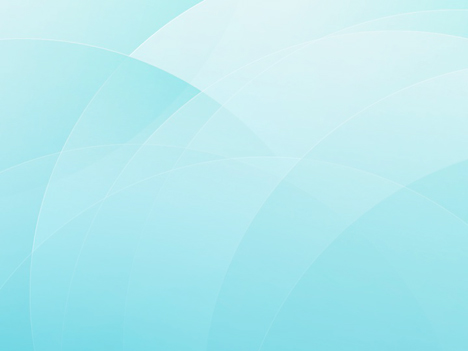 Профилактика профессионального выгорания педагогов
Одной из профессиональных проблем, связанных со здоровьем педагогов, является так называемое «выгорание».
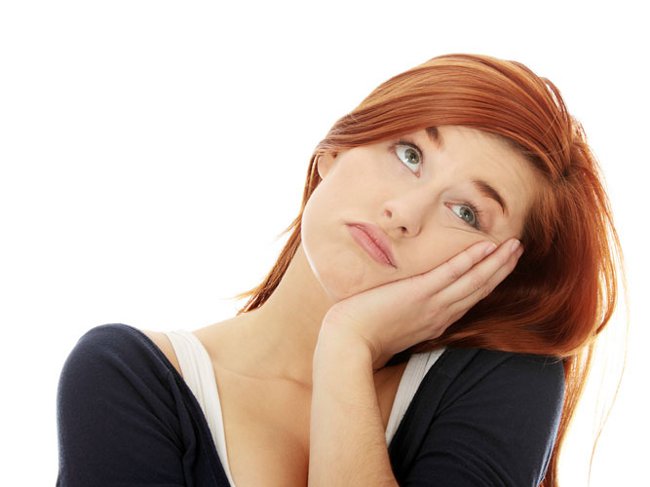 Часто его называют 
«эмоциональным» или «профессиональным выгоранием».
Профессиональное выгорание - это синдром, развивающийся на фоне хронического стресса и ведущий к истощению эмоциональных, 
энергетических и
личностных ресурсов работающего человека.
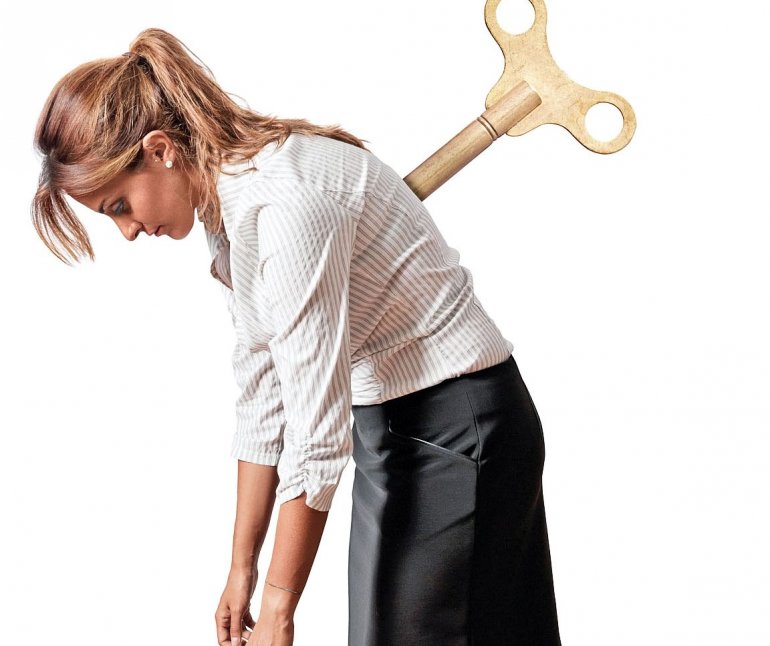 Причины возникновения симптомов «профессионального выгорания» у педагогов:
Повышенная ответственность педагога в выполнении своих профессиональных функций.

 Загруженность в течение рабочего дня.

 Высокая эмоциональная включенность в деятельность – эмоциональная перегрузка.

 Неблагоприятные социальные условия и психологическая обстановка на рабочем месте.

 Необходимость владения современными методиками и технологиями обучения.

 Неумение регулировать собственные эмоциональные состояния.

 Ответственность перед администрацией, коллегами за результаты своего труда.
Ситуации, влияющие на возникновение симптомов «профессионального выгорания».
Начало своей деятельности после отпуска, курсов.
 Проведение открытых занятий, мероприятий, на которые было потрачено много сил, а в результате не получено соответствующего удовлетворения.
 Окончание учебного года.
 Ситуации негативного, эмоционального общения с участниками образовательного процесса
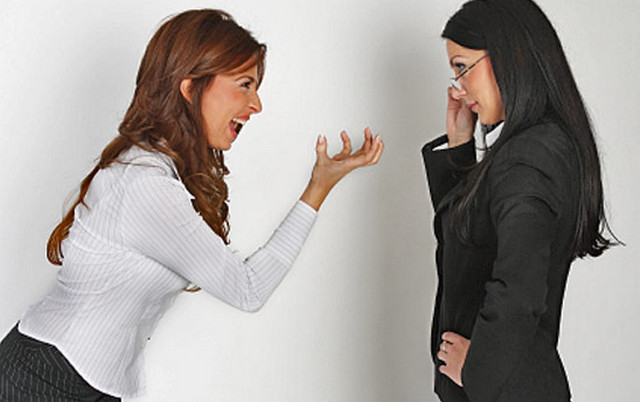 Признаки «профессионального выгорания»
сниженный эмоциональный фон, эмоциональная вялость, 
отстраненность в общении с окружающими;

негативное, подчас циничное отношение как к субъектам
 профессиональной деятельности, так и к коллегам;

нарастающее безразличие к своим должностным 
обязанностям, снижение трудовой активности и мотивации;

ощущение собственной профессиональной 
несостоятельности и неудовлетворенности работой;

немотивированная или неадекватная агрессивность, недовольство собой и окружающими;

неадекватная самооценка результатов профессиональной деятельности и снижение персональной ответственности за них;

ухудшение соматического состояния, головные боли, нарушения сна и т.д.

снижение качества жизни в целом.
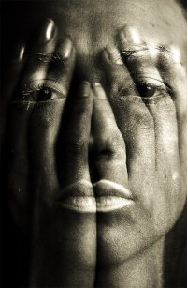 Стадии «профессионального выгорания»
Стадия напряжения
Стадия раздражения
Стадия творческого кризиса
начинается приглушение эмоций; педагог неожиданно замечает: вроде бы все пока нормально, но … скучно и пусто на душе; исчезают положительные эмоции, появляется некоторая отстраненность в отношениях с коллегами; возникает состояние тревожности, неудовлетворенности.
снижается потребность в общении с друзьями и коллегами; появляется устойчивая негативность восприятия себя и других; нарастает апатия; появляется повышенная раздражительность.
полная потеря интереса к работе и к жизни, эмоциональное безразличие, ощущение отсутствия сил, озлобленность, грубость, резкость в общении, развитие психосоматических заболеваний. Человек стремиться к уединению.
Психоэмоциональное истощение
не должно  достигать        
критических значений!!!
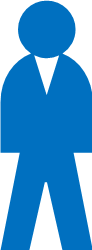 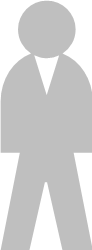 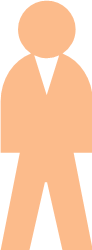 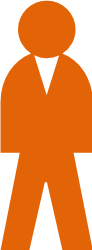 Личностная отстраненность
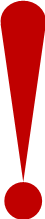 Сворачивание личных достижений
Эмоциональное
истощение
Потеря трудоспособности
Способы профилактики «эмоционального выгорания» и поддержка психического здоровья.
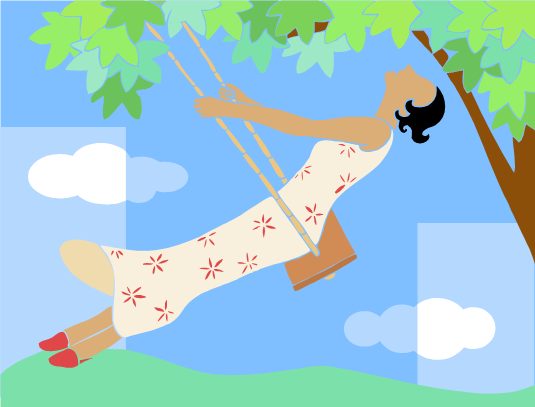 Профилактика «профессионального выгорания»
Саморегуляция 
это управление своим психоэмоциональным состоянием, которое достигается путем воздействия человека на самого себя с помощью слов, мысленных образов, управления мышечным тонусом и дыханием.
Физиологическая       Естественная          Эмоциональная
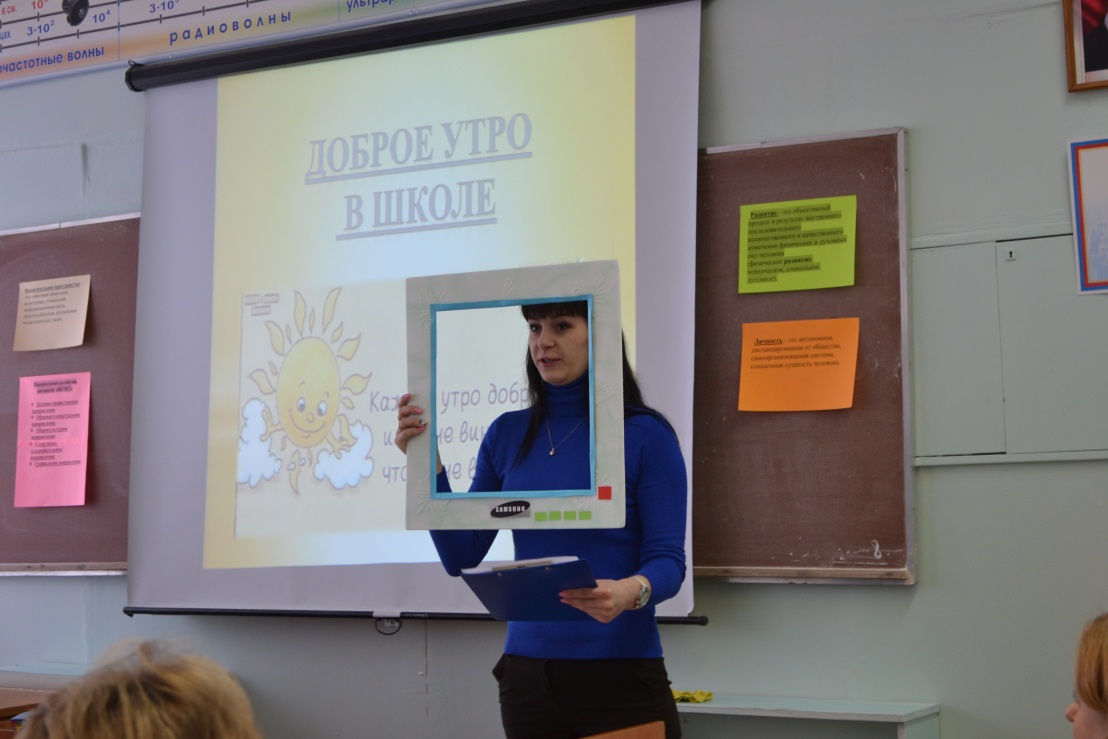 Способы физиологической саморегуляции:
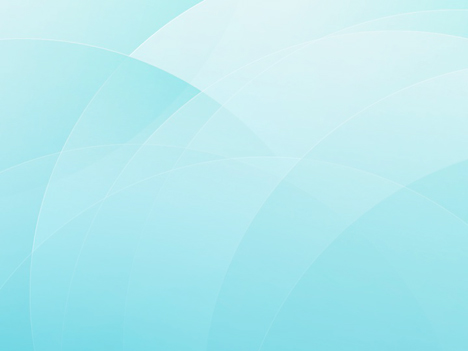 Релаксация
Различные движения потягивания и расслабления мышц
Посещение бассейна, тренажерного зала, занятия йогой.
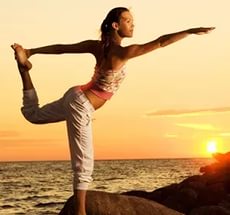 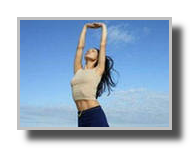 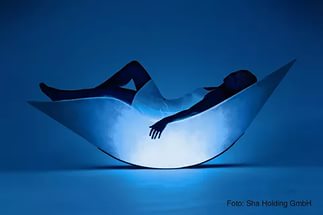 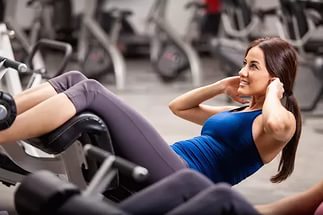 Упражнения на снятие напряжения.
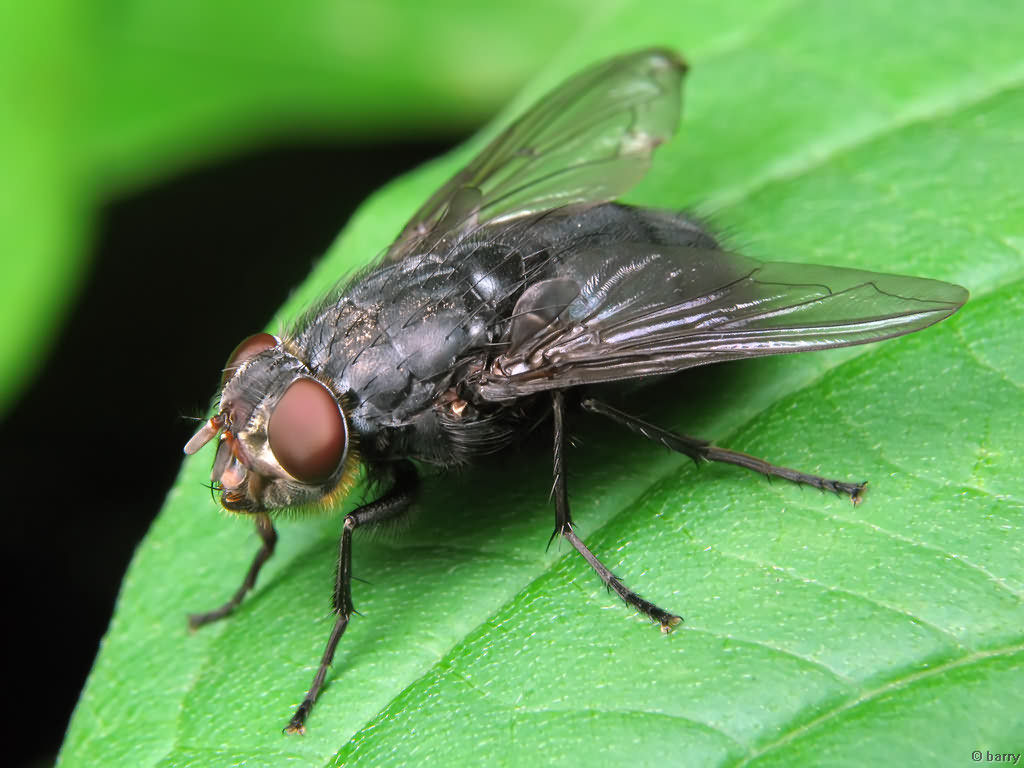 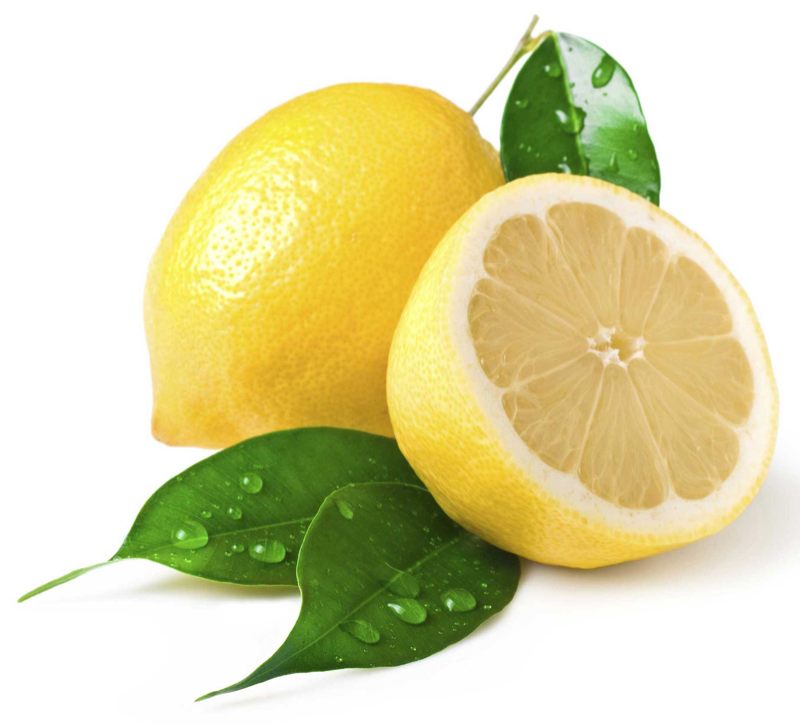 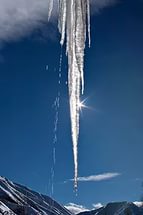 Способы естественной саморегуляции:
Длительный сон
Вкусная еда
Общение с природой и животными
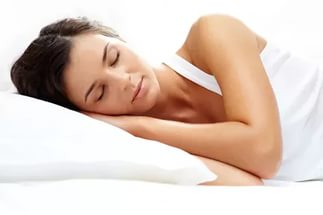 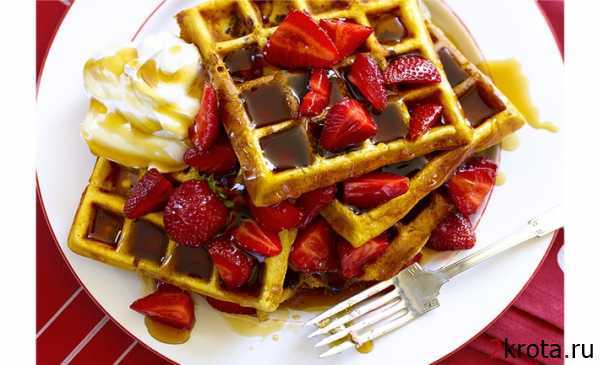 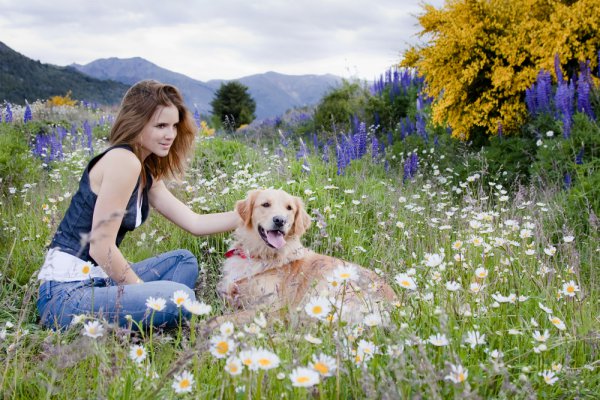 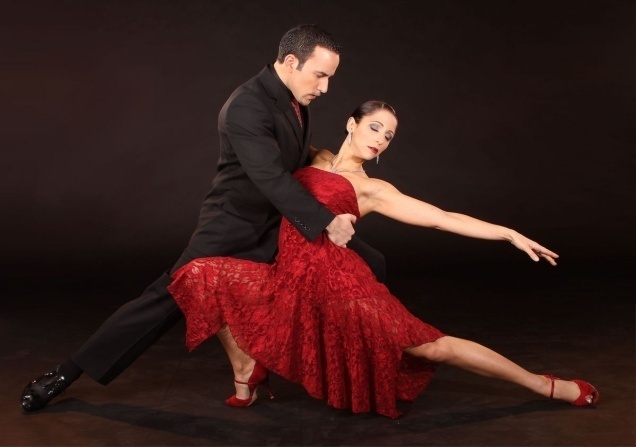 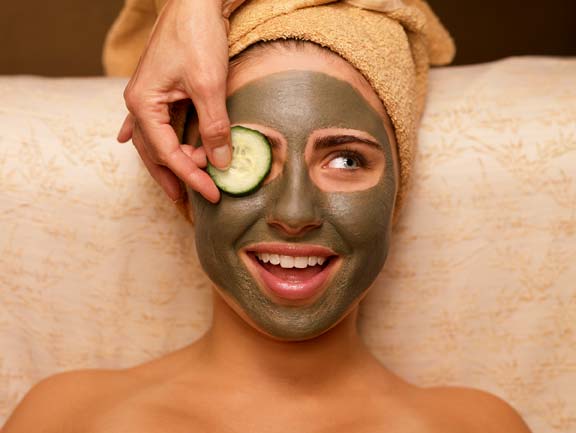 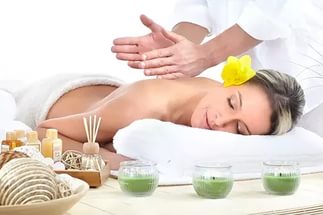 Баня, сауна, массаж
Музыка, танцы
SPA-процедуры
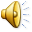 Способы эмоциональной саморегуляции:
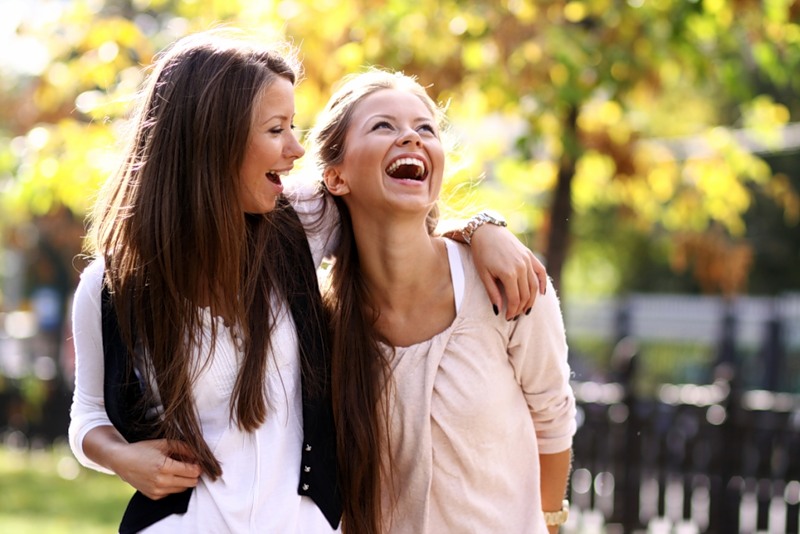 Смех, улыбка, юмор
«Купание» (реальное или мысленное) в солнечных лучах;
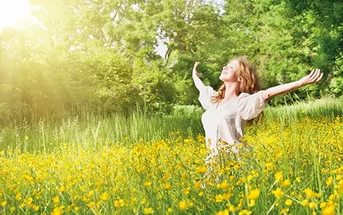 Размышления о хорошем, приятном
Вдыхание свежего воздуха
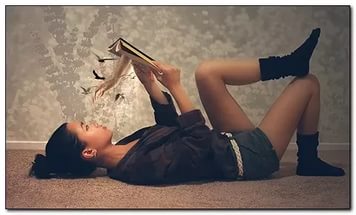 Занятие любимым делом - хобби
Чтение стихов
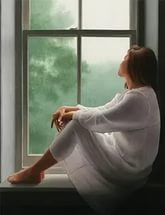 Рассматривание цветов в помещении, пейзажа за окном, фотографий
Высказывание похвалы, комплиментов кому-либо просто так.
Повышение самооценки
Находите возможность хвалить себя в течение рабочего дня не менее 3–5 раз. 
 В случае даже незначительных успехов целесообразно хвалить себя, мысленно говоря:«МОЛОДЕЦ!», «УМНИЦА!», «ЗДОРОВО ПОЛУЧИЛОСЬ!», «Я ОТЛИЧНО СПРАВИЛАСЬ!», «КАК Я ЛЮБЛЮ СЕБЯ!».
 Дарите себе подарочки и милые безделушки.
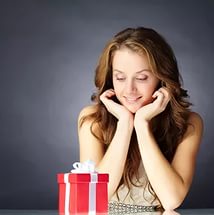 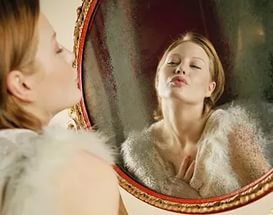 Упражнение «Мне нравится, что ты…» 
на развитие самооценки.
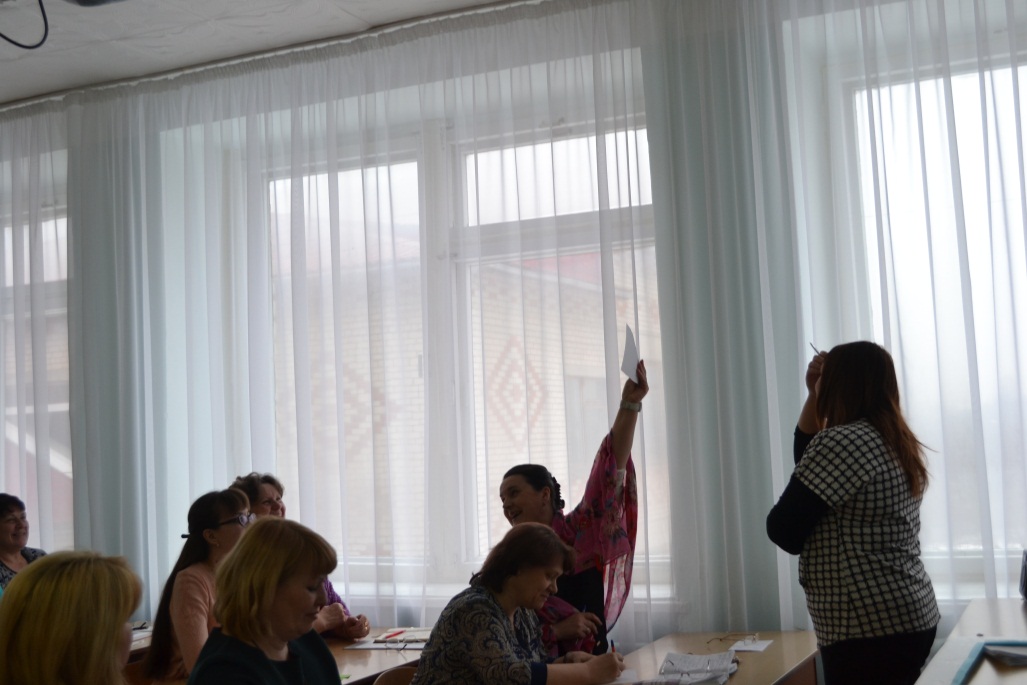 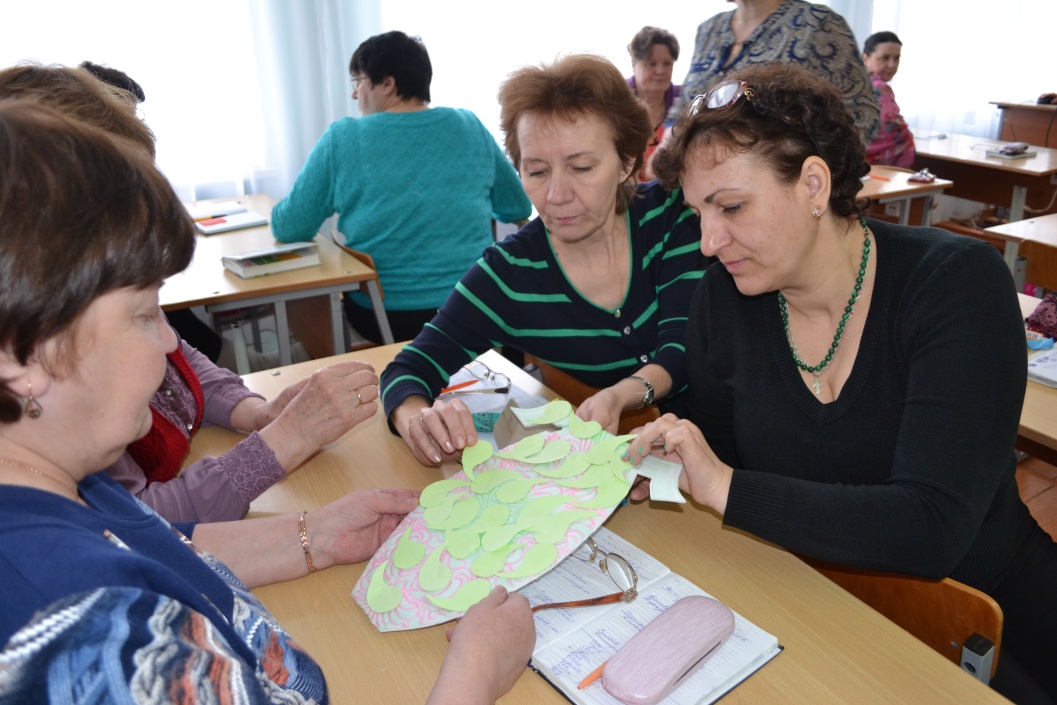 Выводы
ЗАБОТЬТЕСЬ О СВОЕМ ПСИХИЧЕСКОМ ЗДОРОВЬЕ, КОЛЛЕГИ!

НЕ ДОВОДИТЕ УРОВЕНЬ ПСИХИЧЕСКИХ НАРУЗОК ДО КРИТИЧЕСКИХ!
Главный секрет – улыбка!
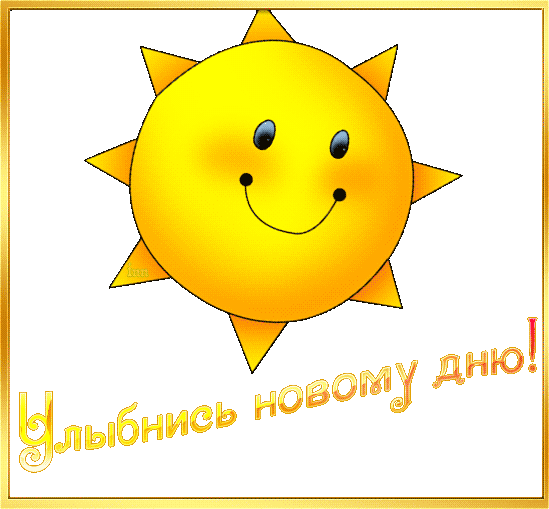 Спасибо за внимание!